Mechanical Stabilization of 
Rigid PVC Compositions
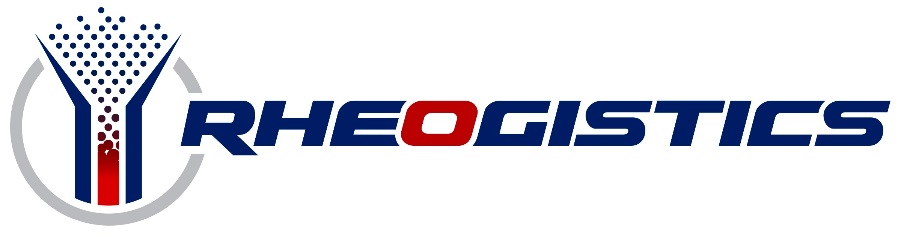 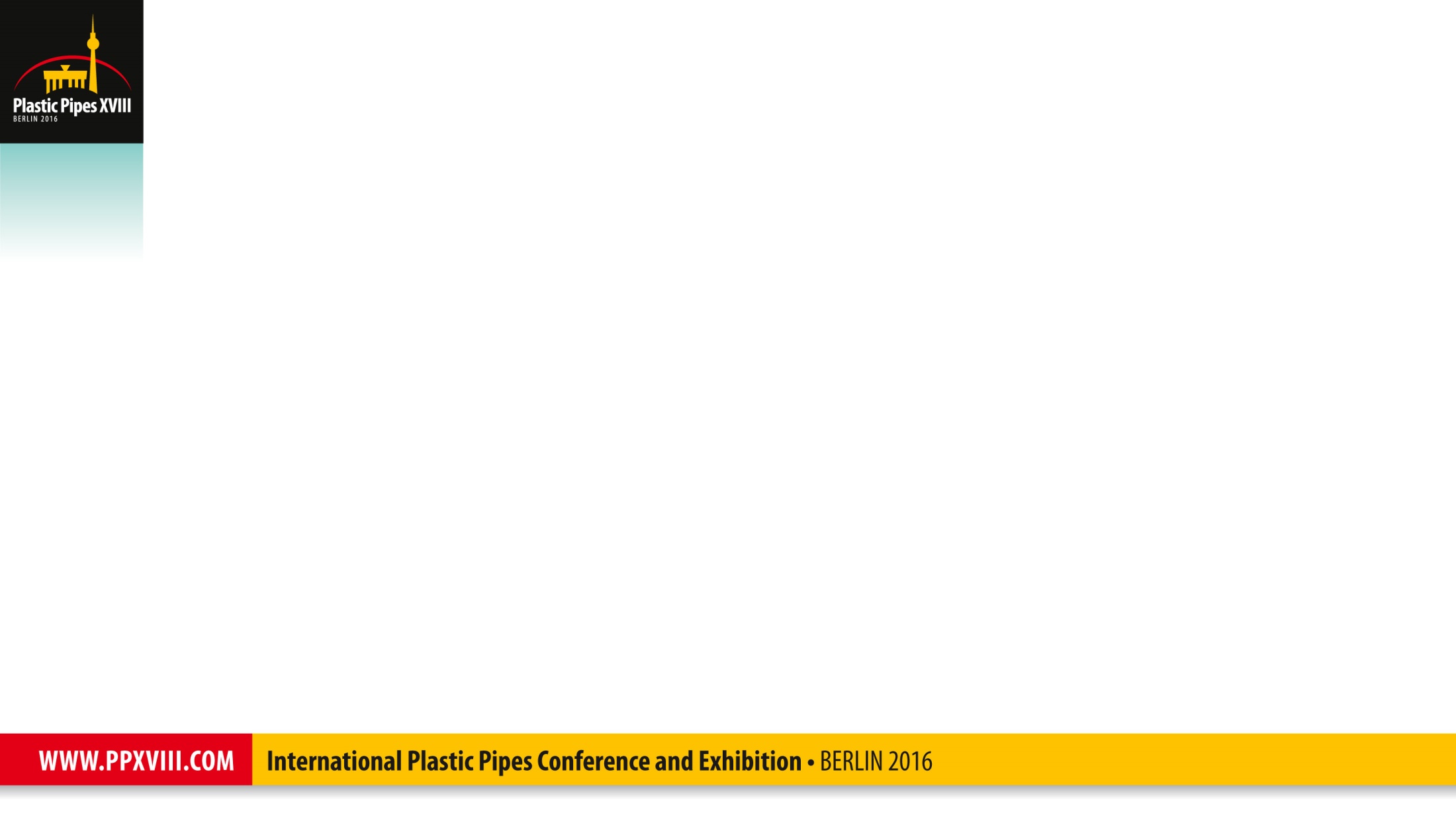 Mechanical Stabilization of Rigid PVC Compositions
Thomas C. Pedersen & Robert R. Kwapisz, Jr.
Rheogistics LLC
Picayune, MS  USA
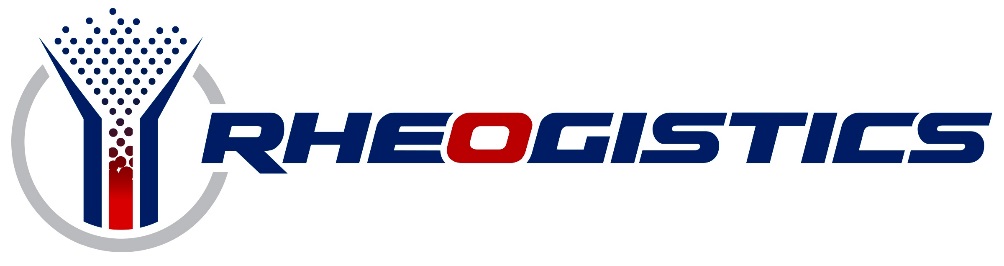 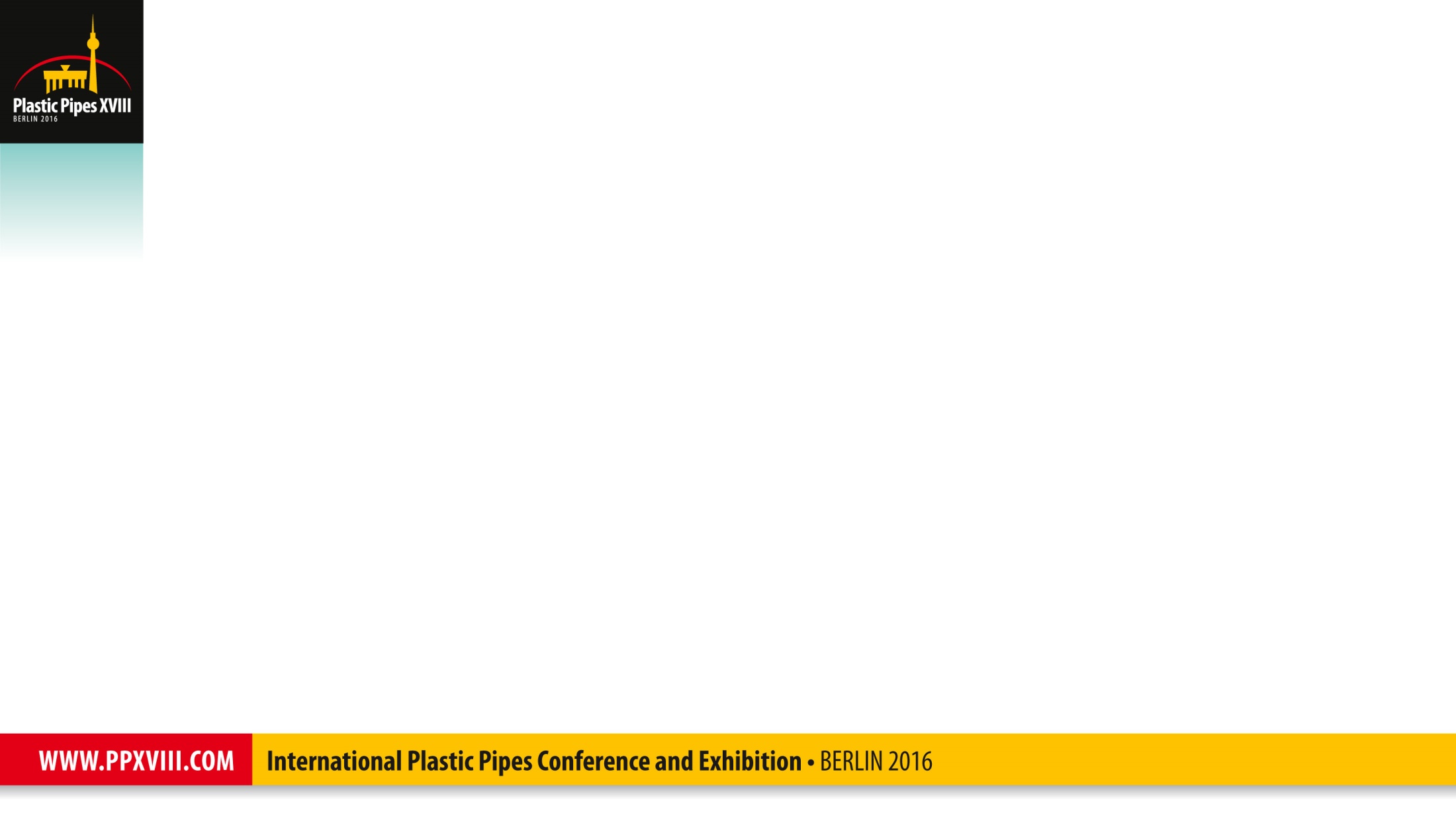 PPI TR-2 PVC Pipe Formulation
Ingredient				Usage Leve
	PVC Resin				100.0 parts
	Tin Stabilizer			0.30 – 1.00 phr
	Paraffin Wax			0.60 – 1.50 phr
	Polyethylene Wax			0.00 – 0.30 phr
	Calcium Stearate			0.40 – 1.50 phr
	Calcium Carbonate			0.00 – 5.00 phr
	Titanium Dioxide			0.50 – 3.00 phr
	Process Aid			0.00 – 2.00 phr
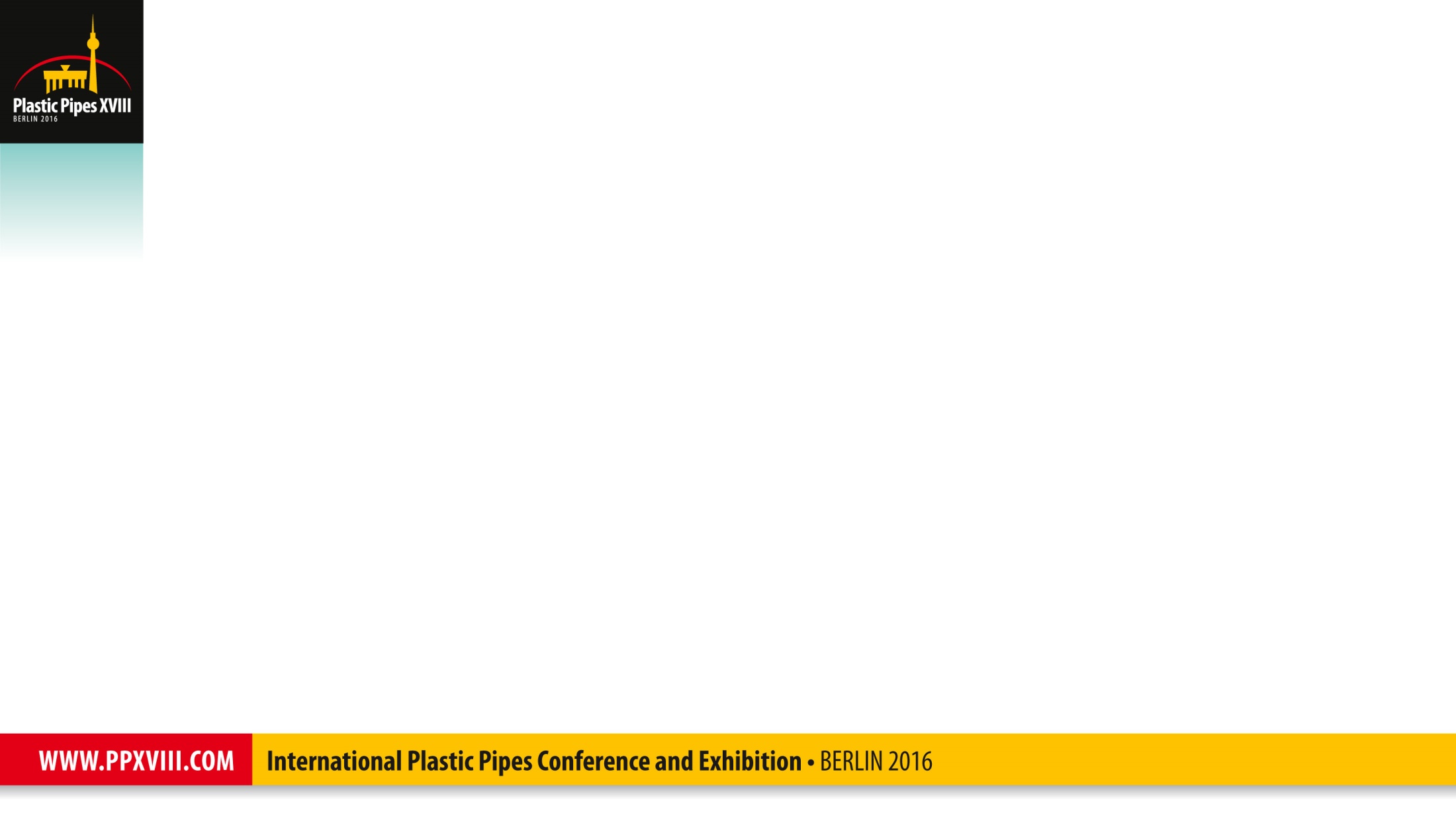 Rigid PVC Lubricants
Define rheology and control fusion. 

Allow the compound to be adjusted to the process.

The keys to better rigid PVC products and processing

Prevent rigid PVC from degrading when heated and sheared
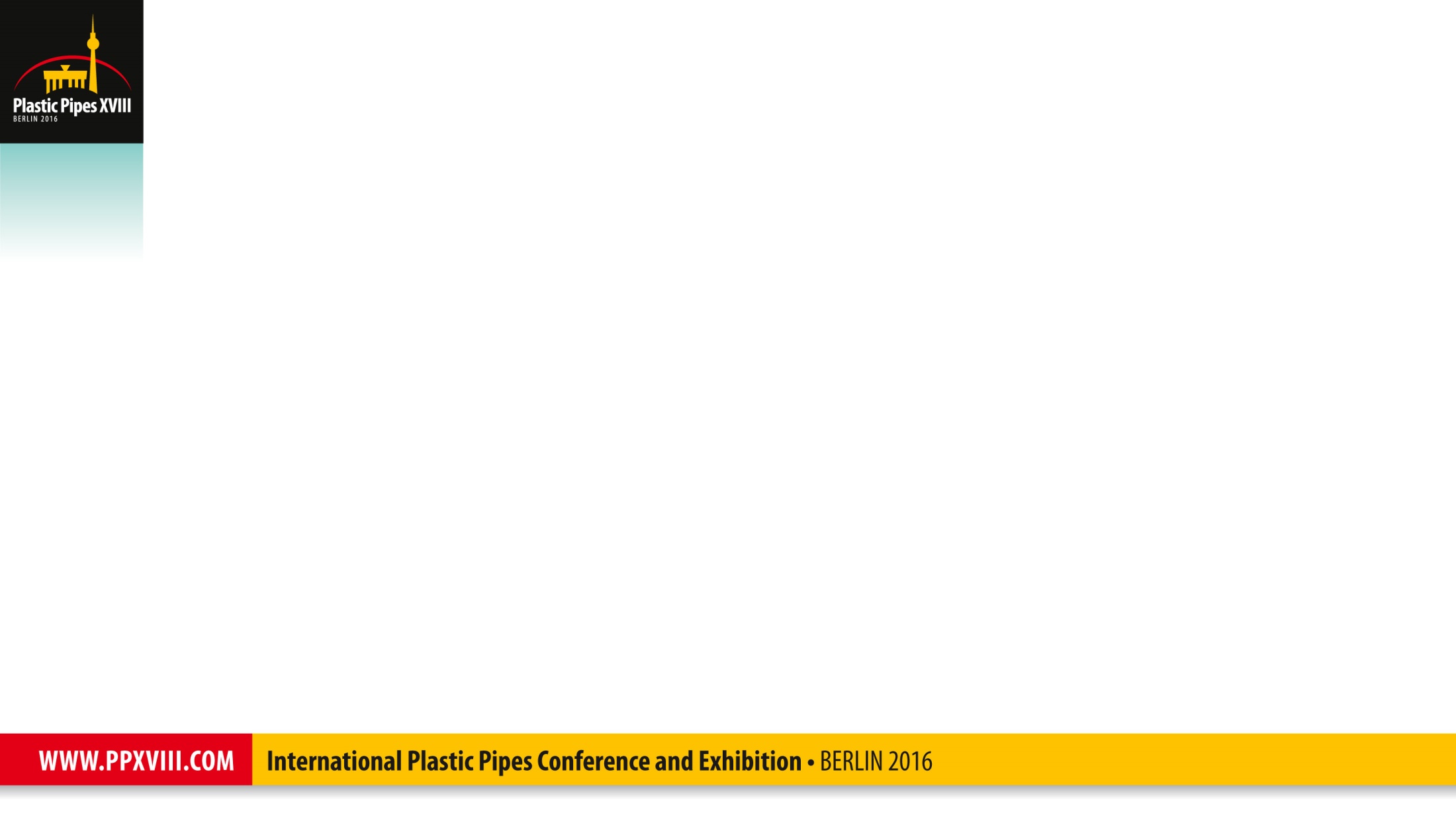 Rigid PVC Lubricants
Paraffin waxes have been used for more than 40 years to lubricate rigid PVC.
Large volume rigid PVC applications using paraffin waxes as the primary lubricant include:
	
PVC Pipe
Vinyl Siding
Vinyl Windows
PVC Fencing
PVC Boards
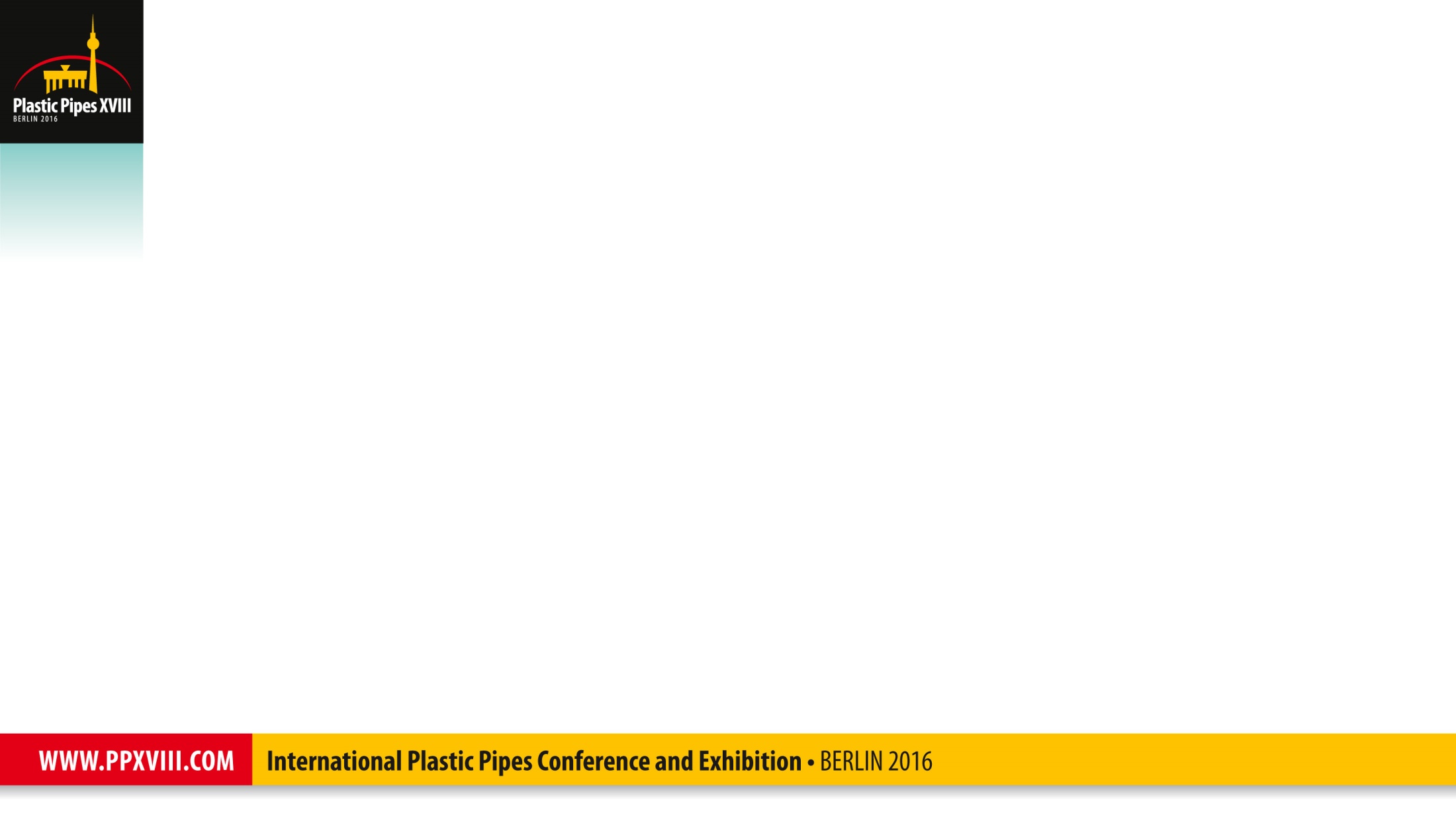 Typical Rigid PVC Lubricant System
Paraffinic Hydrocarbon Wax
Refined from crude or synthetic based on ethylene or methane
Typical C32H66

Calcium Stearate
Calcium salt of acid from natural fats and oils
Ca(C18H35O2)2

Oxidized PE Wax
Ethylene based
C100+H200+O?
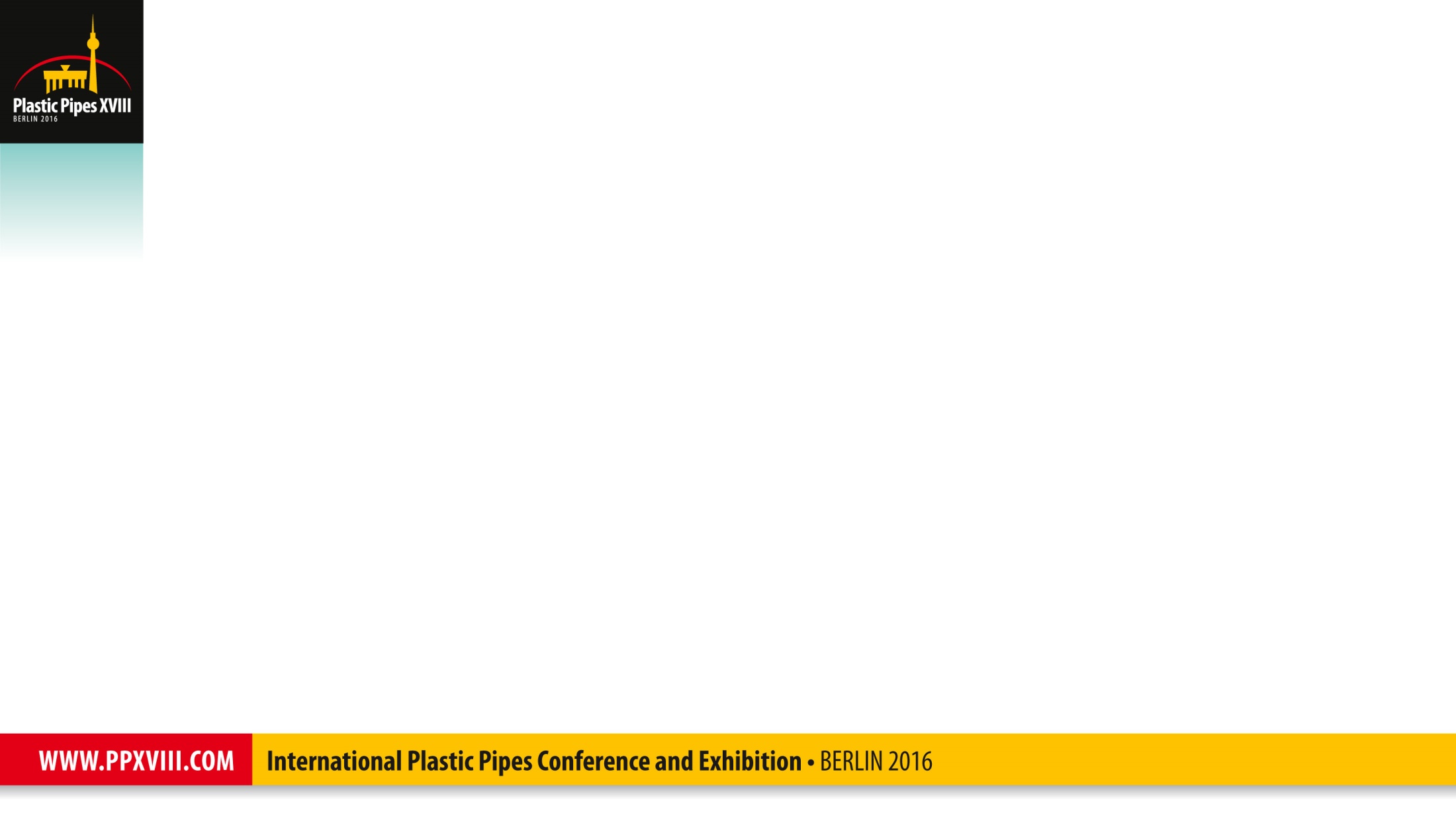 Paraffin Waxes
Paraffin waxes are mixtures of branched and straight chain molecules

    Normal Straight Chain Content


  CH3CH2CH2CH2CH2CH2CH2CH2CH2CH2CH2CH2CH2CH2CH2CH2CH2CH2CH2CH2CH2CH2CH2CH2CH2CH2CH2CH2CH2CH2CH2CH3



    Branched or “Non-normal” Content


                   CH3
  CH3CH2CH2CH2CH2CH2CH2CH1CH2CH2CH2CH2CH2CH2CH2CH2CH2CH2CH2CH1CH2CH2CH2CH2CH2CH2CH2CH3
                                                                                                                                           CH2                                 			
                                                                                                                                           CH2
	  			                        CH3


Over 1,000,000 different C32+ H66+ molecular structures are possible.
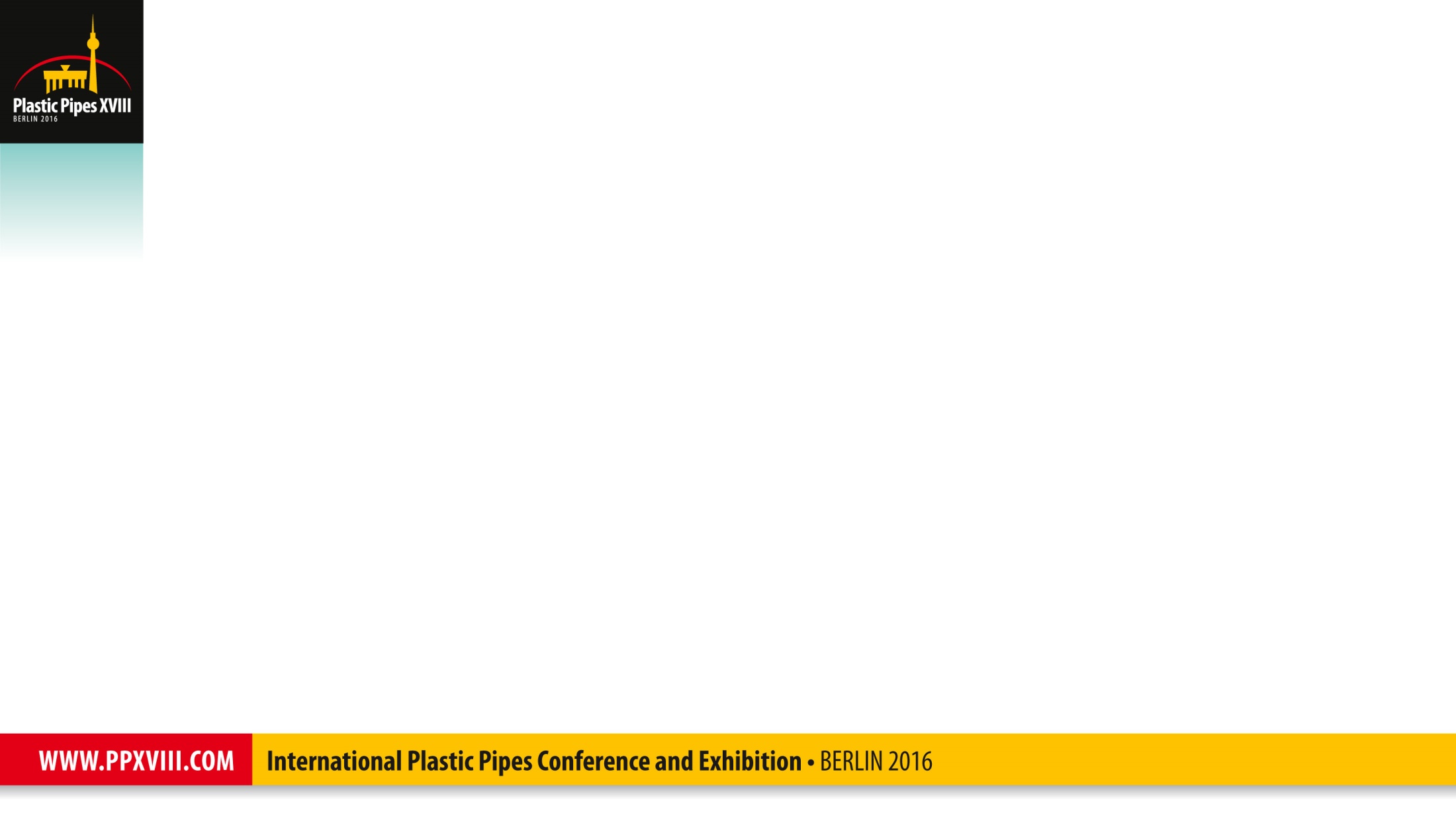 Effect of Molecular Size on Rheology
C26 more soluble in rigid PVC.         C40+  less soluble in rigid PVC.
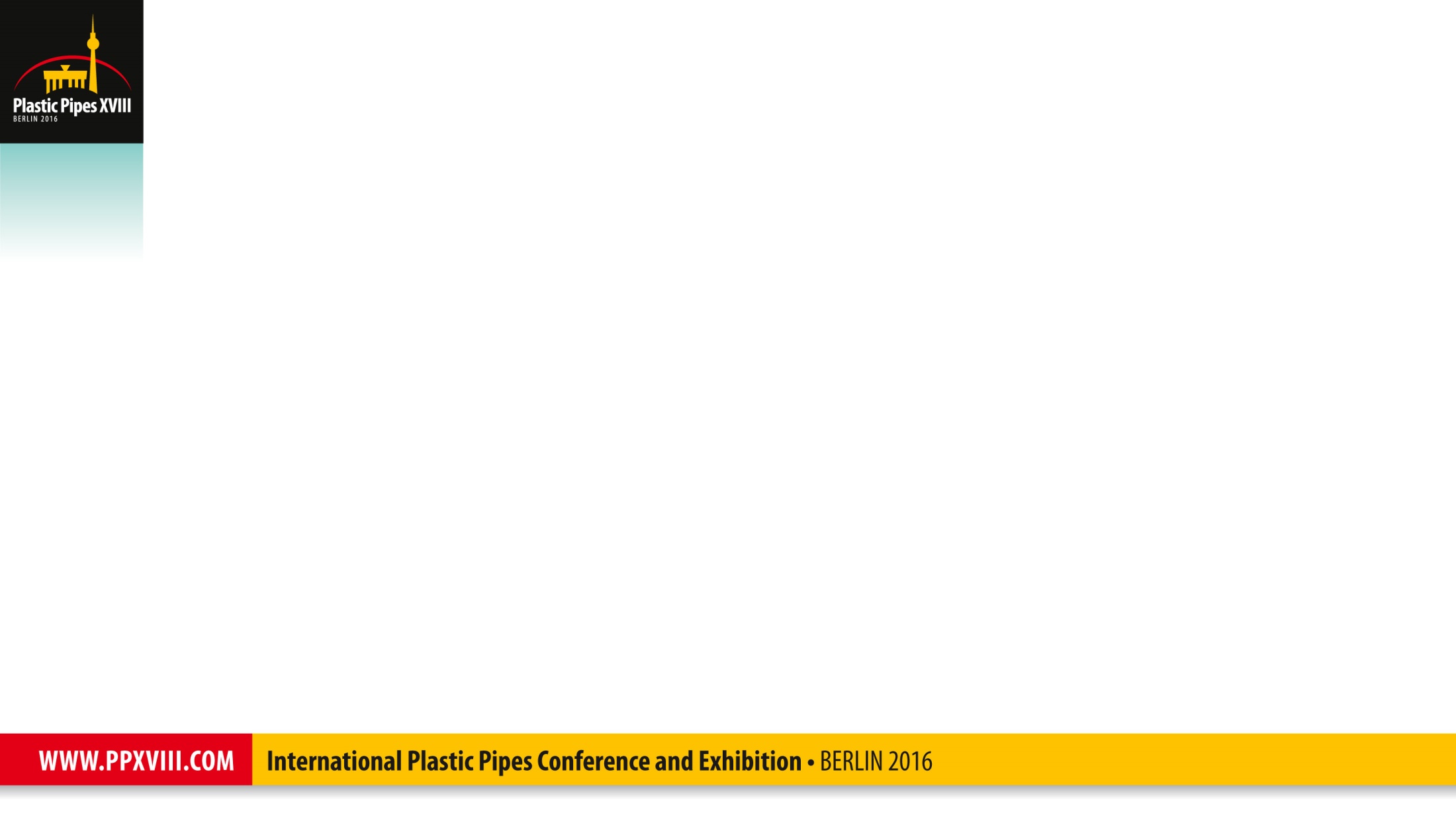 Rigid PVC Lubricants
Lubricants prevent rigid PVC from degrading when heated and sheared.

Lubricants are often adjusted to eliminate shear burning issues.

In the USA, many rigid PVC formulations run very low levels of tin stabilizer and rely on lubrication for adequate stability.
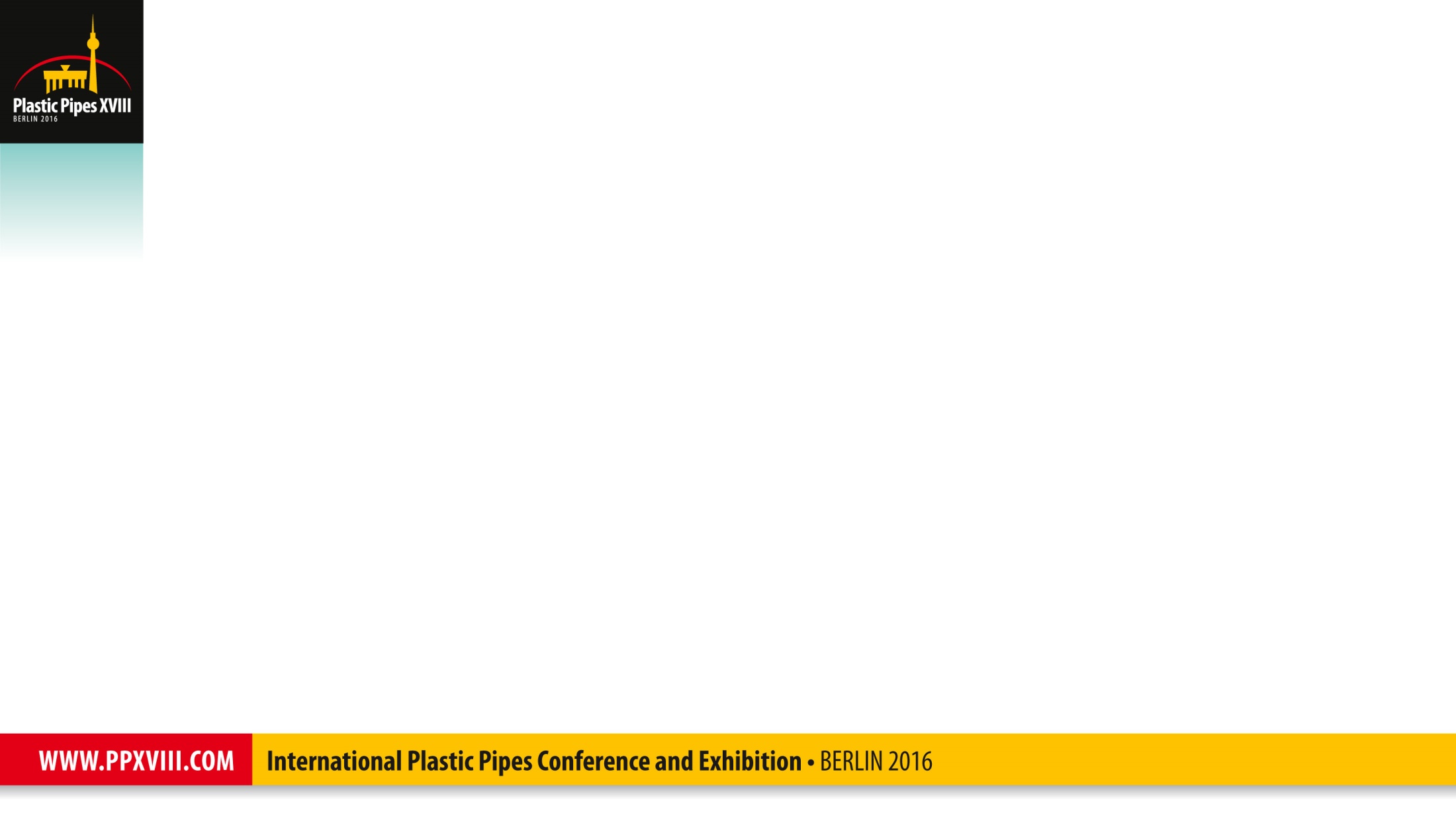 Recent Rheogistics Study
What happens when heat stabilizer is reduced and eliminated?

Could rigid PVC be processed without a conventional heat stabilizer?

Are lubricants mechanical stabilizers?
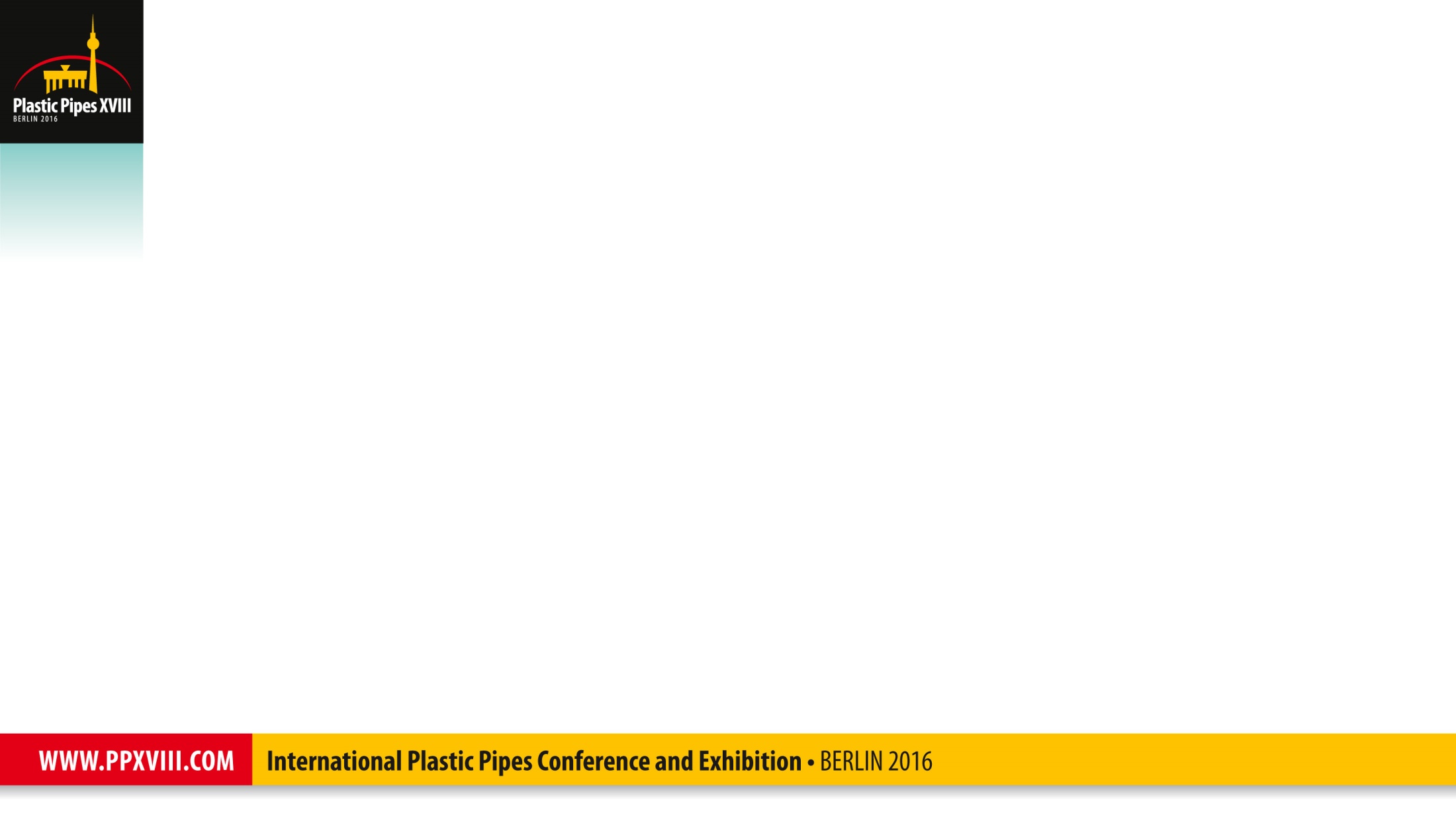 Mechanical Stabilization of Rigid PVC
Pipe Grade PVC Resin			 100.0 parts
	RX-165 Paraffin Lubricant		                             1.30 phr
	RX-215 Oxidized Polyethylene		      0.15 phr
	Calcium Stearate			      0.65 phr
	Calcium Carbonate			      5.00 phr
	Titanium Dioxide			      1.00 phr

	19% Methyl Tin Stabilizer		0.50 phr, 0.25 phr, 0.125 phr, 
 					          0.0625 phr and zero

Processed on a Brabender Torque Rheometer for one hour (65 gram charge, 
60 rpm, 175° set point, no cooling)
Rigid PVC – Higher Stabilizer
0.50 phr
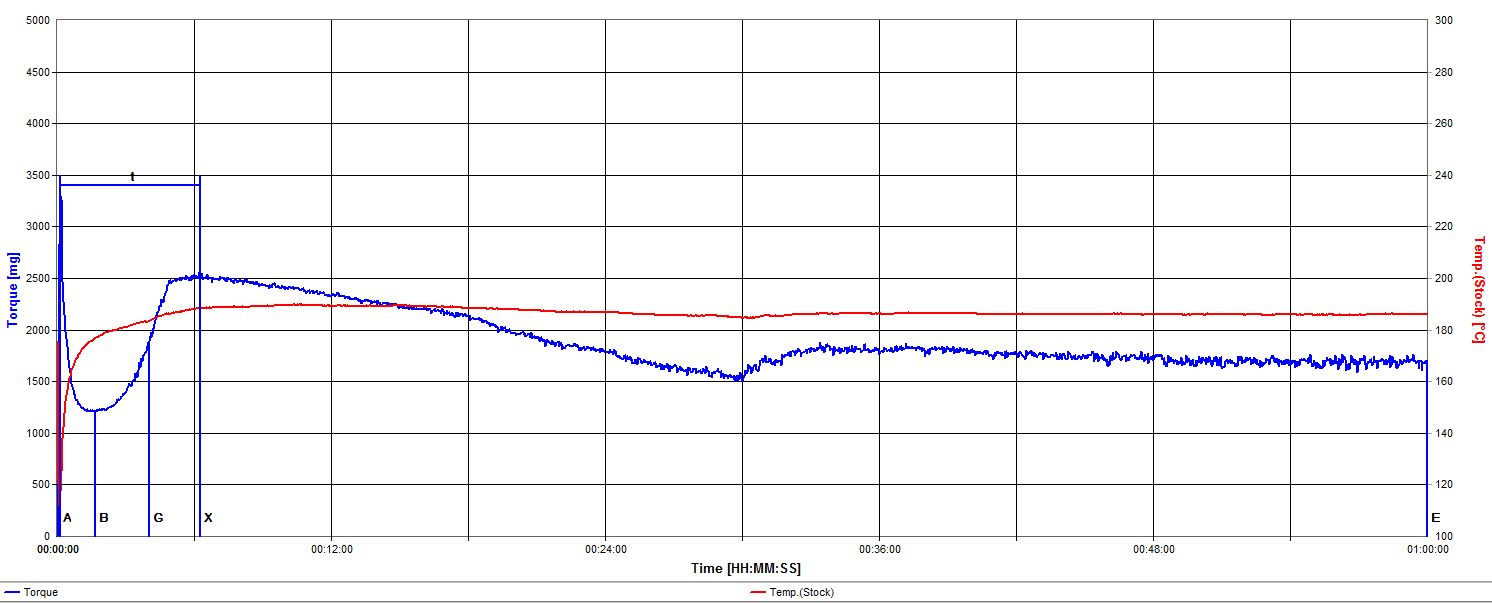 0.25 phr
Rigid PVC – Lower Stabilizer
0.125 phr
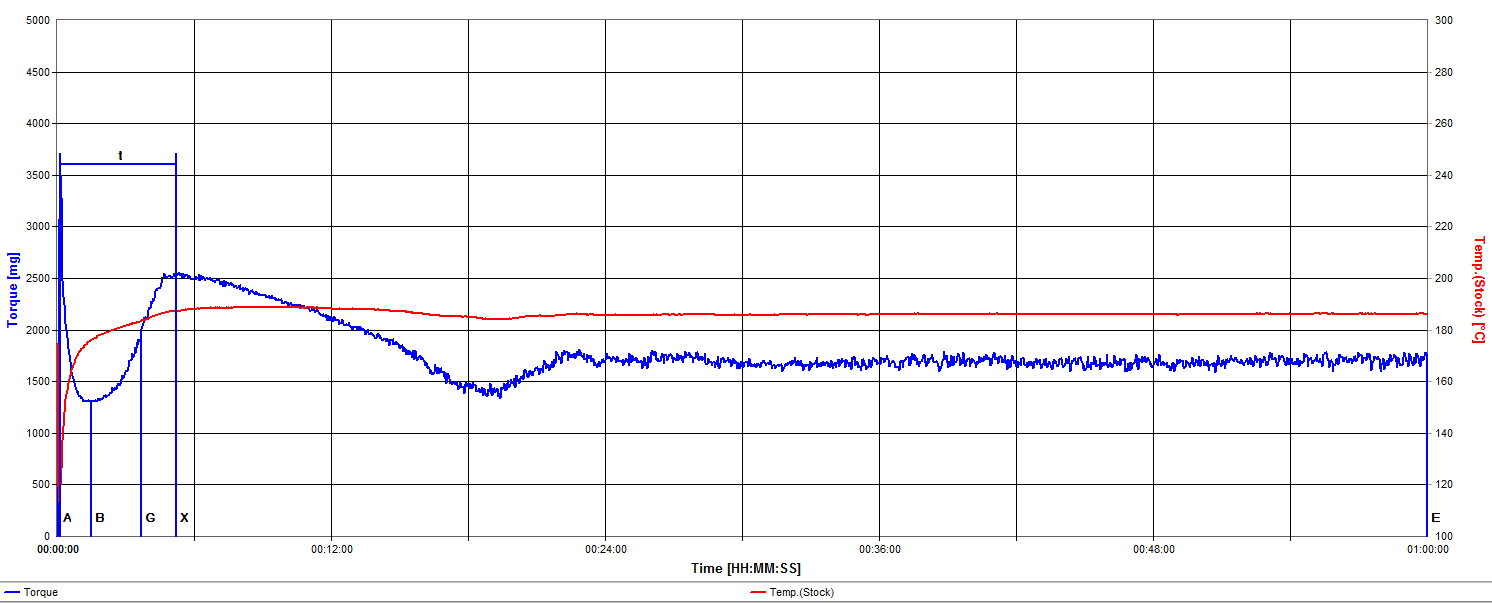 0.0625 phr
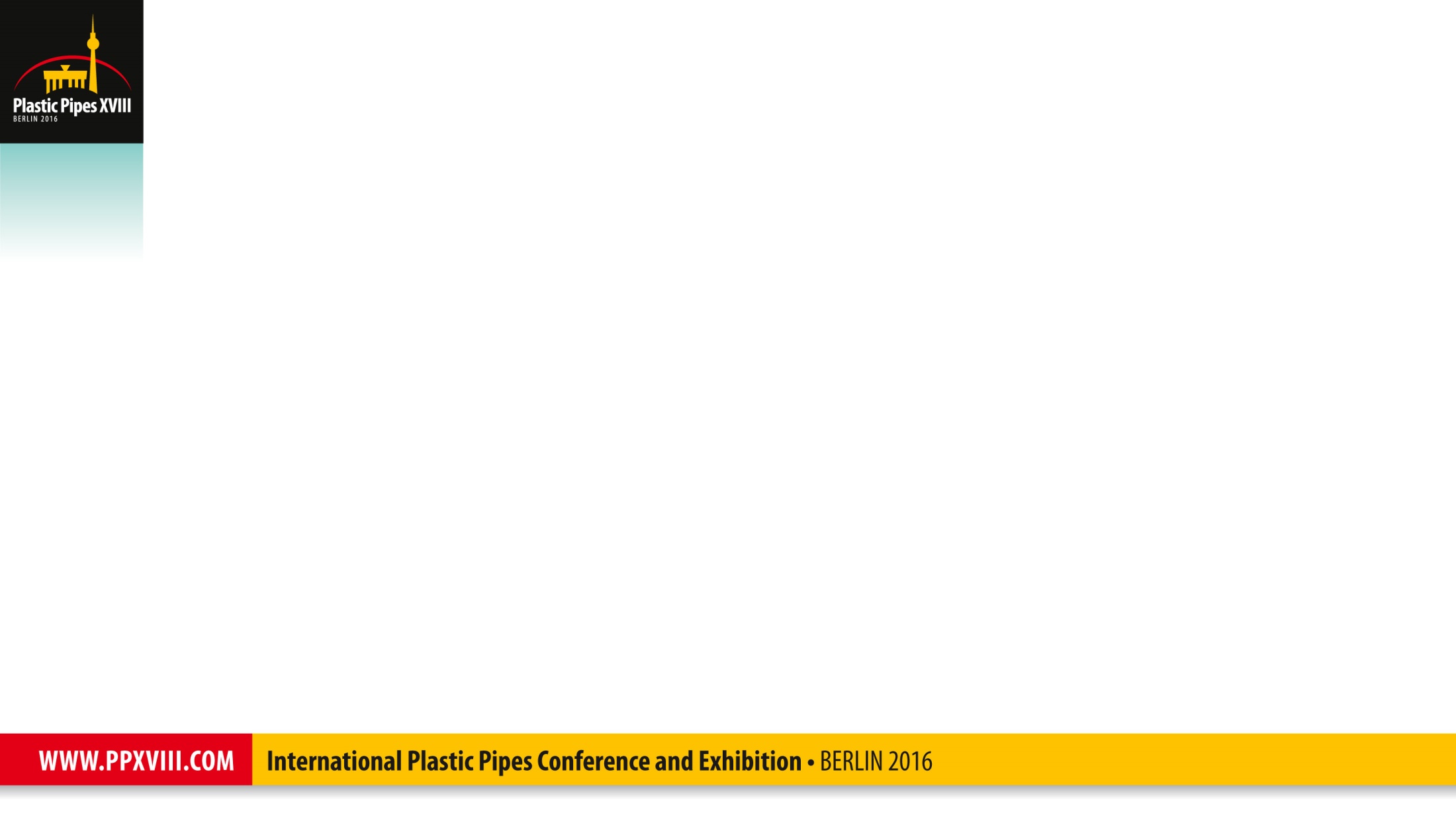 Rigid PVC – Lubricants Only
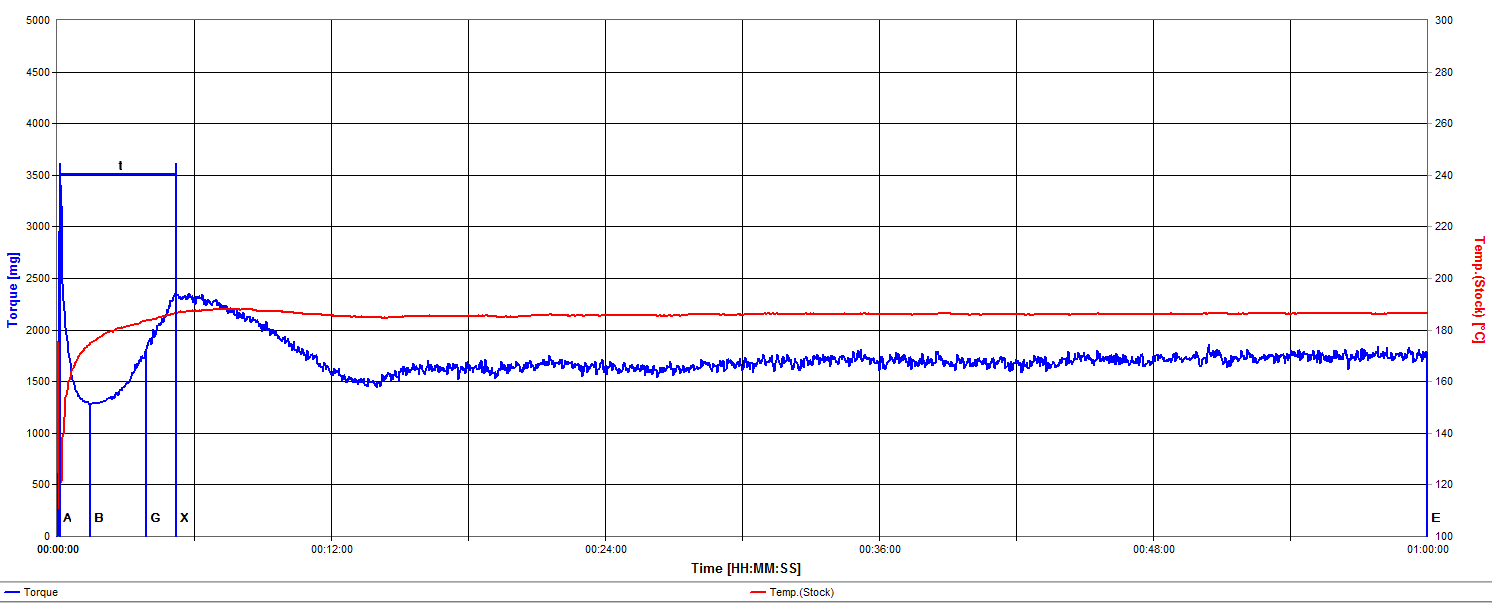 Zero Tin
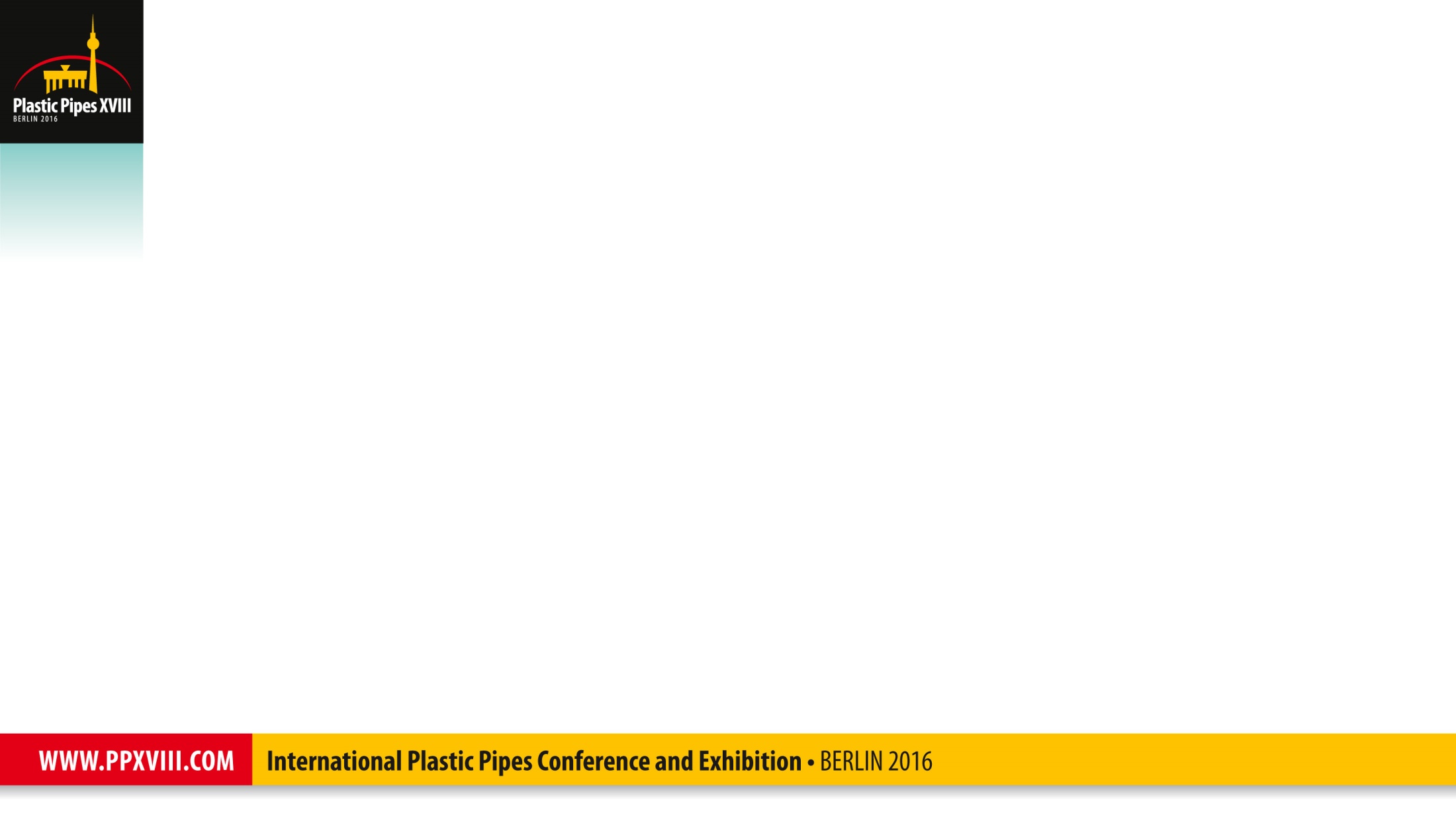 Reducing Tin Stabilizer
Shifts rheology
Fusion time and torques remain remarkably similar
Post fusion torque decrease occurs quicker
Longer term melt torque and temperature remain remarkably stable
Melt exhibits more “chatter”
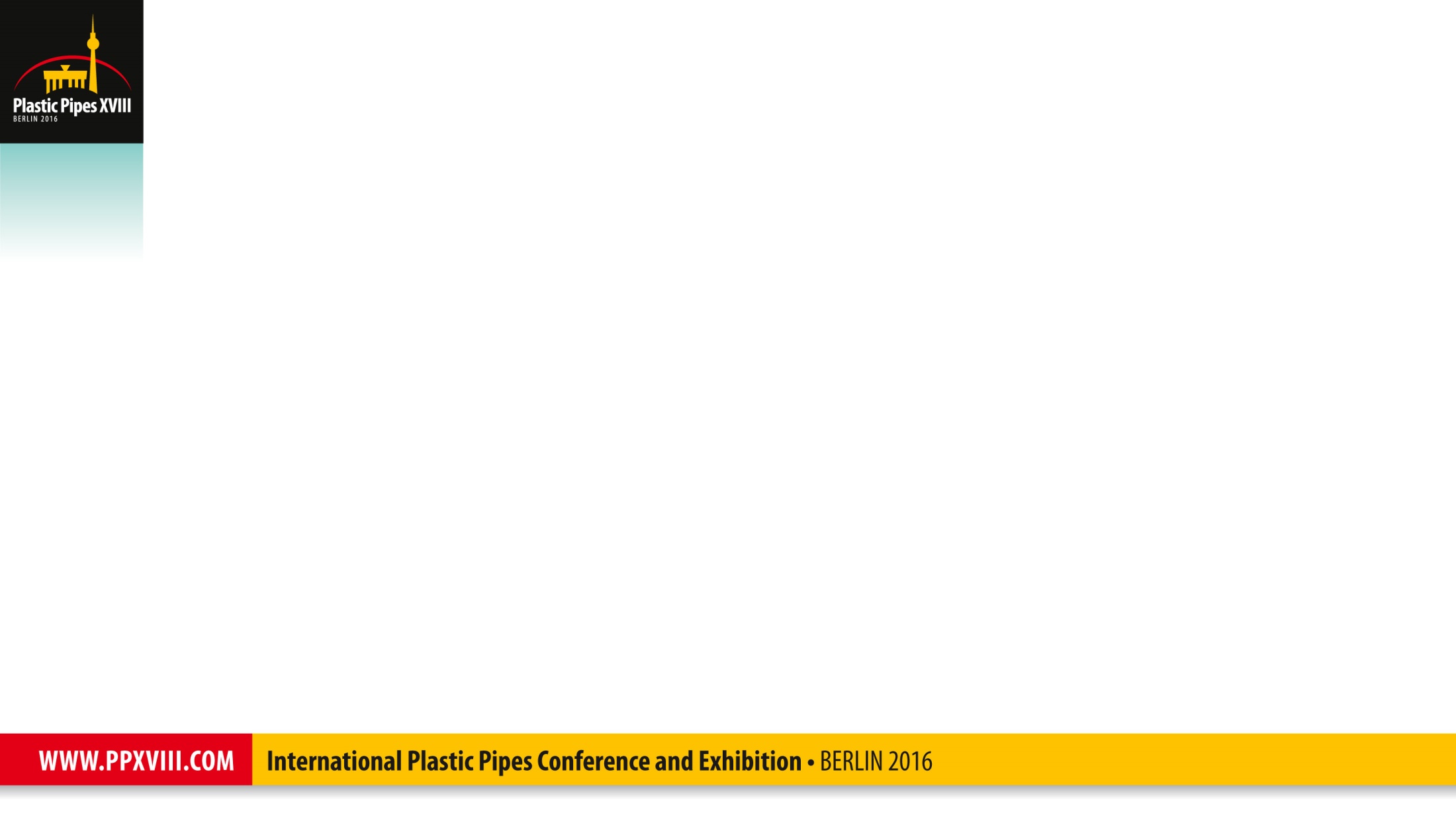 Mechanical Stabilization of Rigid PVCColor Development
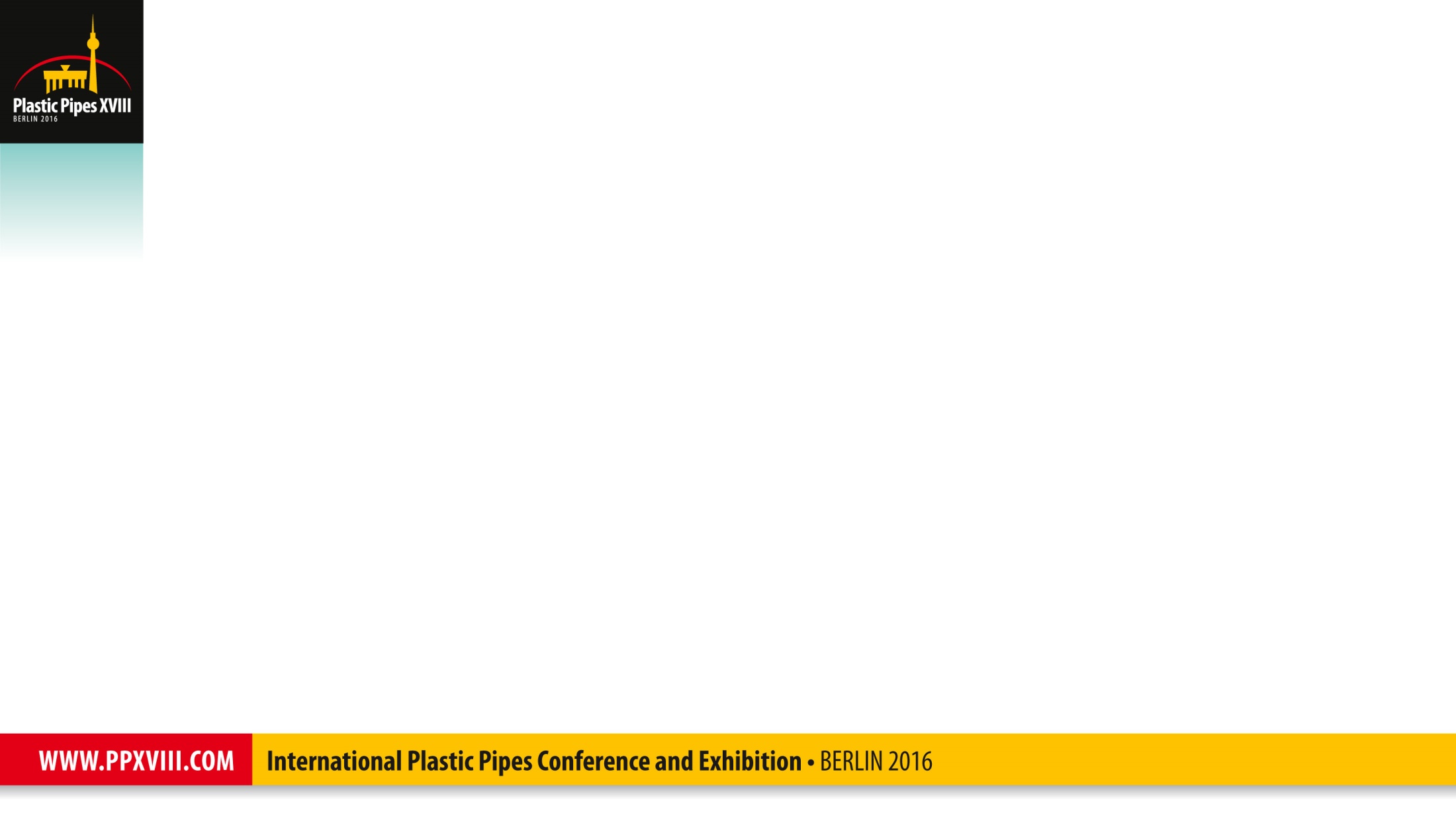 Mechanical Stabilization of Rigid PVCColor Development
As the level of tin stabilizer is reduced, color develops more quickly.

When tin stabilizer is not present, early pinking becomes an issue.
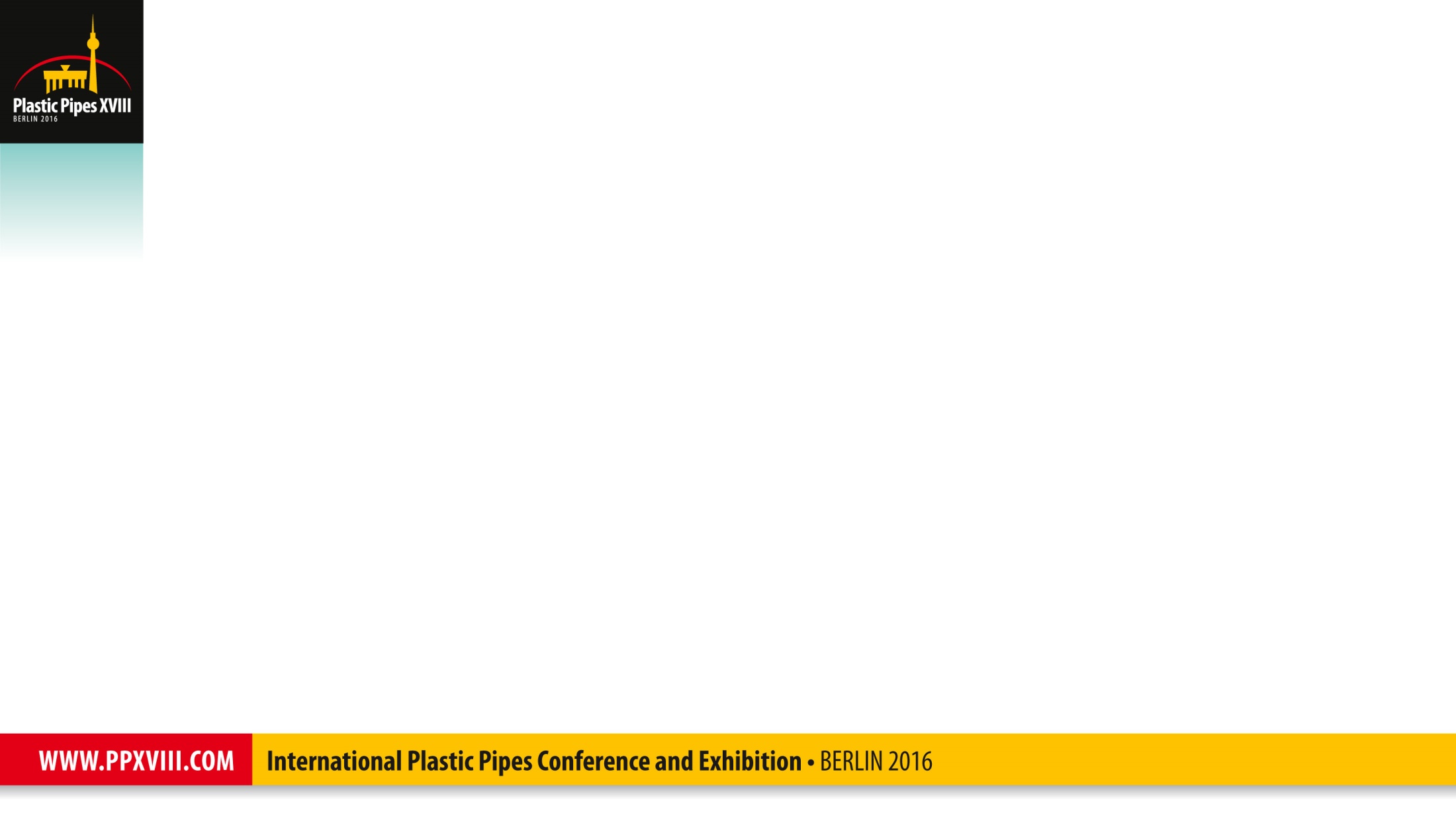 Conclusions
In addition to their role in managing rheology, lubricants serve as mechanical stabilizers.

Rigid PVC free of conventional heat stabilizers may be processed under certain conditions.

Simple alkanes (paraffin waxes) are very versatile and effective primary lubricants for rigid PVC.
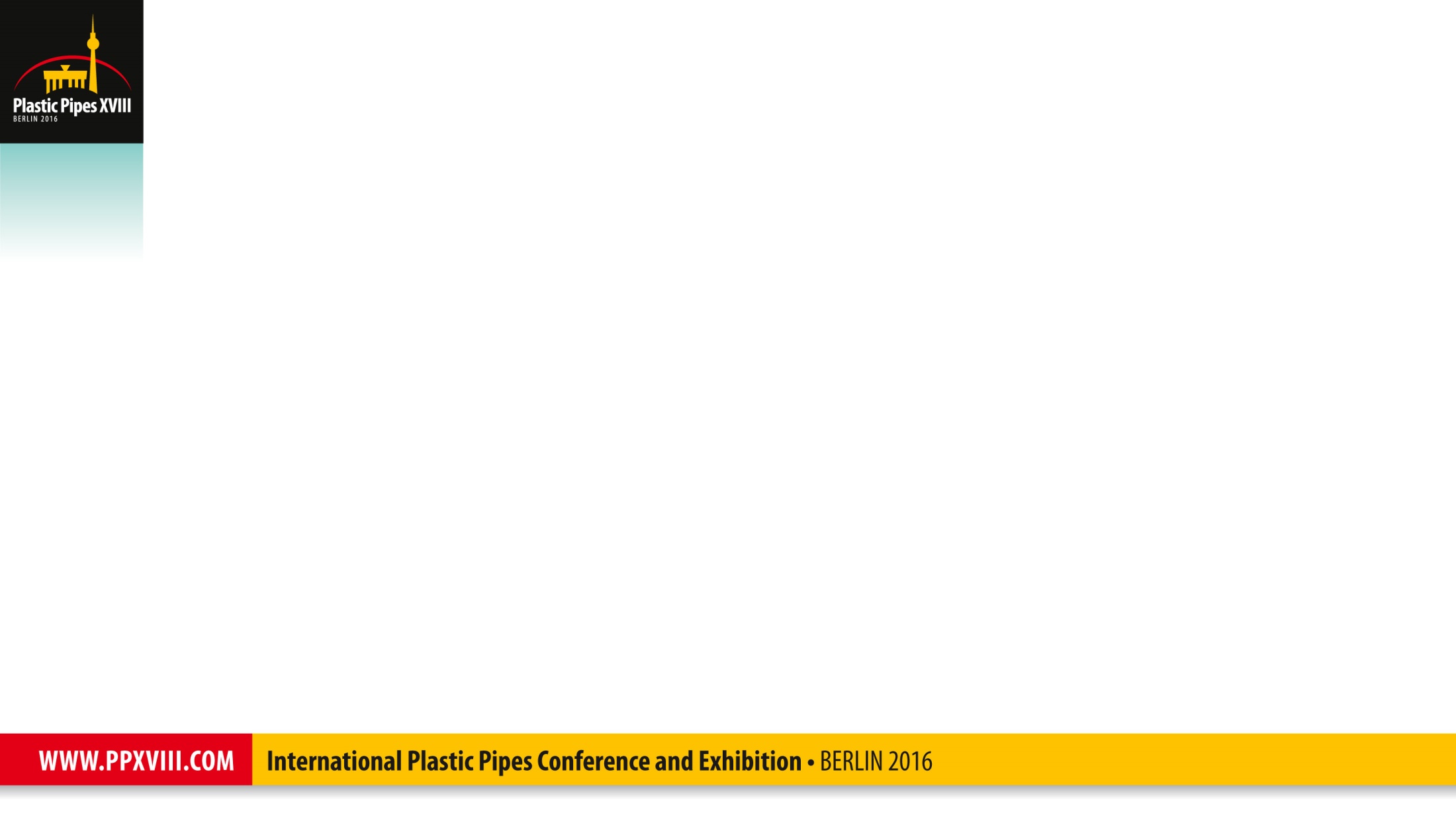 Conclusions
The paraffin wax, calcium stearate, and oxidized polyethylene wax long used in the USA is an excellent  starting point for alternate stabilization systems.
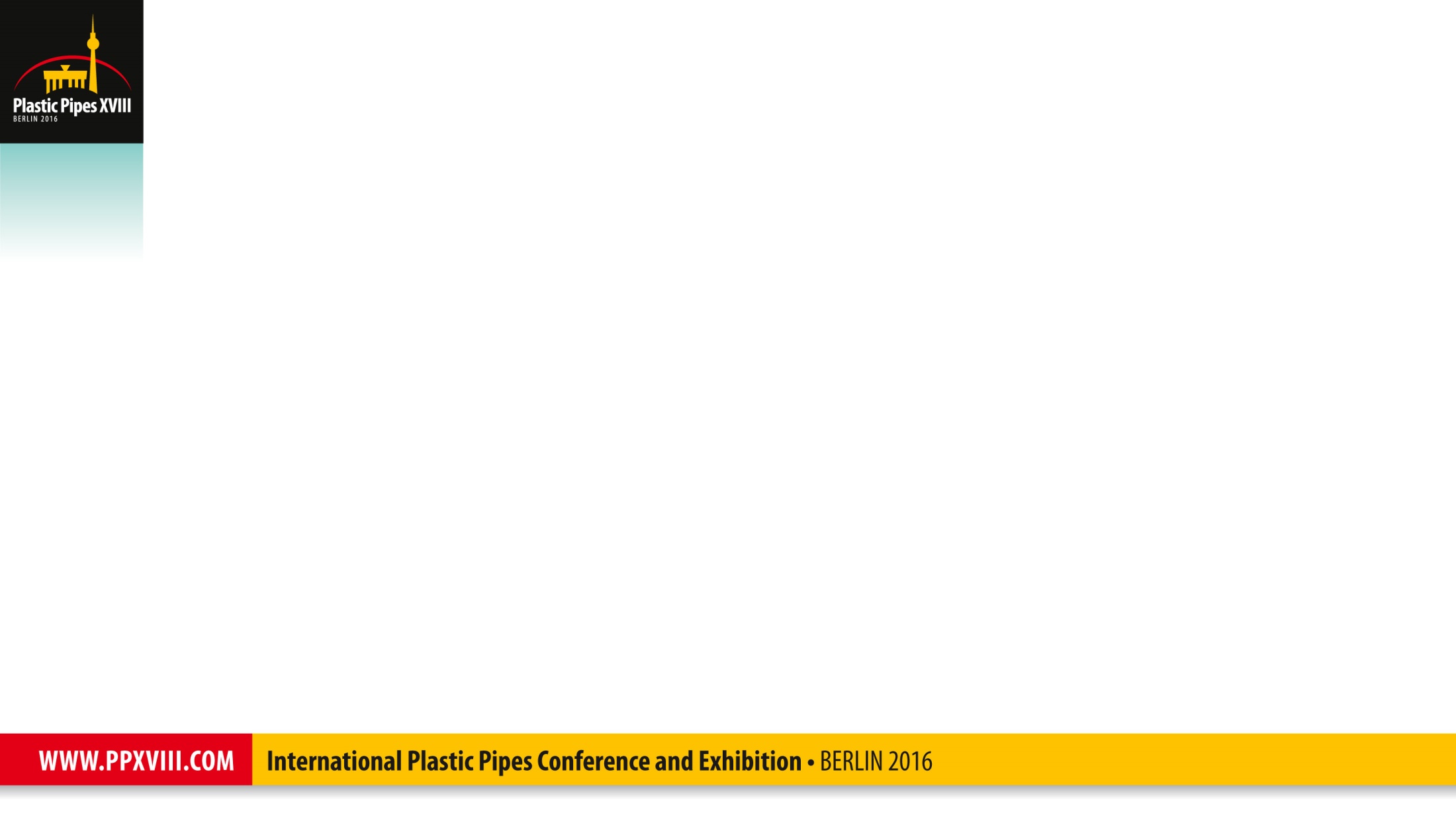 Thank You!
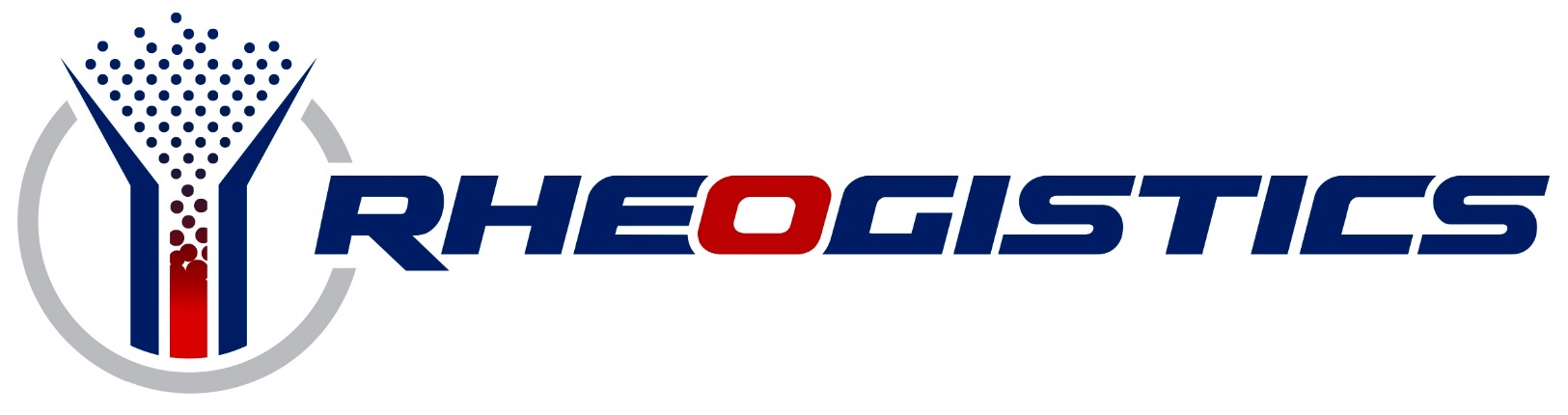